Raport końcowy Projektu pn.: 

„AMU Nature Collections - online (AMUNATCOLL): digitalizacja i udostępnianie zasobu danych przyrodniczych Wydziału Biologii Uniwersytetu im. Adama Mickiewicza w Poznaniu”
Autorzy: 
Prof. dr hab. Bogdan Jackowiak					Dr inż. Marcin Lawenda
Mgr Magdalena Dylewska
AMU Nature Collections - online (AMUNATCOLL): digitalizacja i udostępnianie zasobu danych przyrodniczych Wydziału Biologii Uniwersytetu im. Adama Mickiewicza w Poznaniu
Wnioskodawca: Uniwersytet im. Adama Mickiewicza w Poznaniu
Beneficjent: Uniwersytet im. Adama Mickiewicza w Poznaniu
Partner: Instytut Chemii Bioorganicznej PAN-Poznańskie Centrum Superkomputerowo-Sieciowe
Źródło finansowania: POPC 2.3.1, Budżet Państwa część 27 - INFORMATYZACJA
CEL PROJEKTU
Główny cel projektu: 
Udostępnienie w sposób otwarty zasobu danych przyrodniczych Wydziału Biologii Uniwersytetu im. Adama Mickiewicza              w Poznaniu

Najważniejsze cele szczegółowe: 
Opracowanie wystandaryzowanego zestawu metadanych umożliwiających rejestrację unikatowych wartości zbiorów przyrodniczych WB UAM, kompatybilnego ze standardami międzynarodowymi
Stworzenie cyfrowej bazy zbiorów przyrodniczych WB UAM oraz systemu informatycznego zapewniającego interoperacyjność i komunikację z innymi bazami danych i wielowymiarową analizę danych
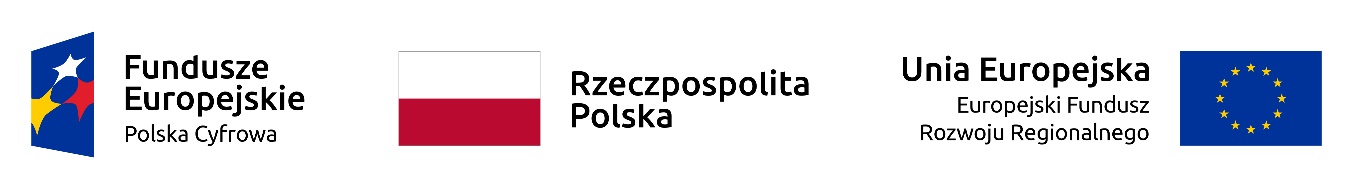 OKRES REALIZACJI PROJEKTU
KOSZT REALIZACJI PROJEKTU
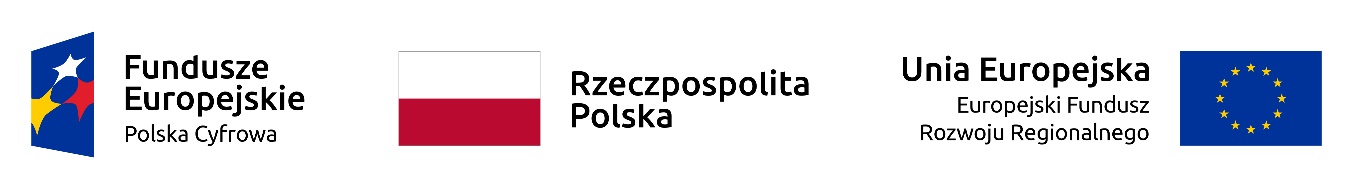 ZAKRES PROJEKTU
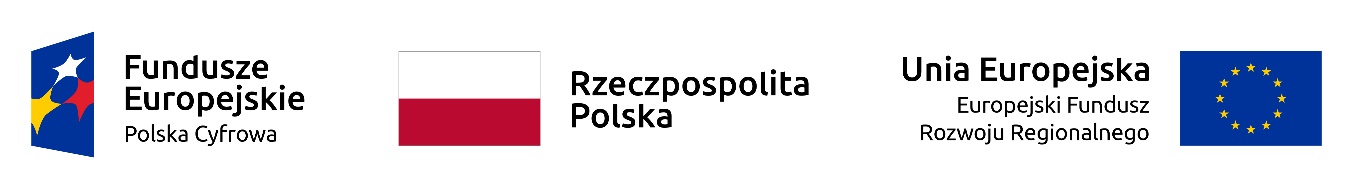 PRODUKTY PROJEKTU
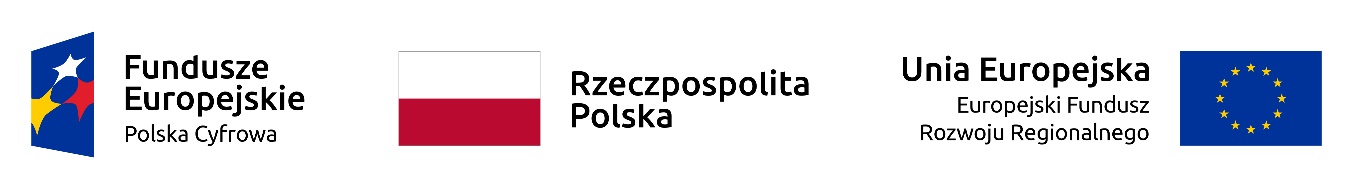 PRODUKTY PROJEKTU – interoperacyjność (widok kooperacji aplikacji)
GDOŚ
Centralny Rejestr Form Ochrony Przyrody
System AMUNATCOLL IT 
portal i aplikacja mobilna
Global Biodiversity Information Facility (GBIF)
Interfejs programistyczny (API)
KSIB - serwis regionalny
Oznaczenia powiązanych 
systemów:
        planowany
        modyfikowany
        istniejący
dot. systemów własnych oraz innych jednostek
Zdigitalizowane kolekcje (botaniczna, mykologiczna, zoologiczna) zlokalizowane w przestrzeni składowania danych
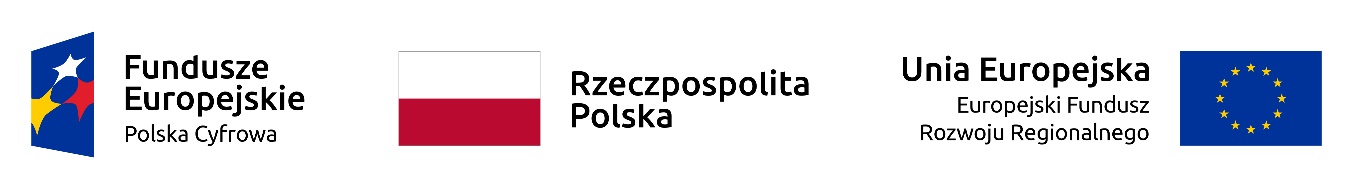 WSKAŹNIKI EFEKTYWNOŚCI PROJEKTU
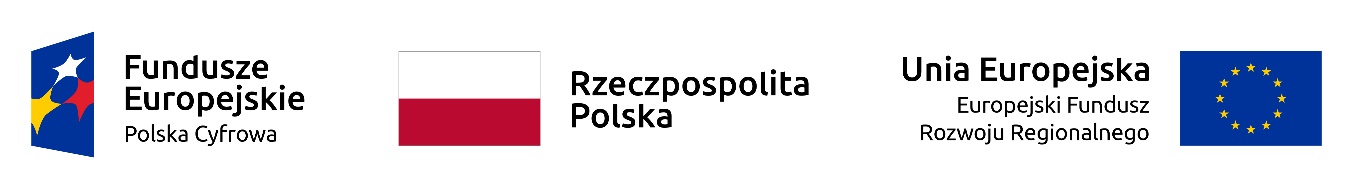 KORZYŚCI Z PROJEKTU
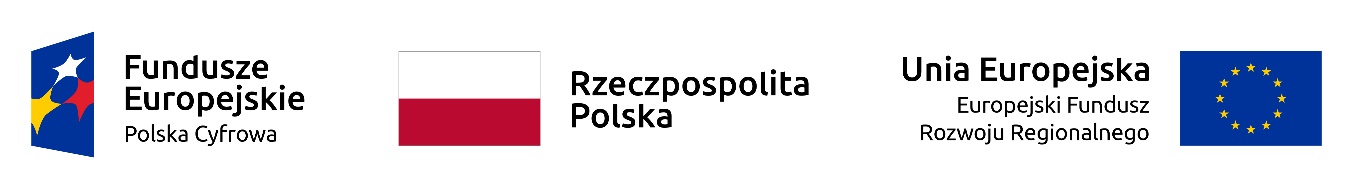 BEZPIECZEŃSTWO SYSTEMU I DANYCH
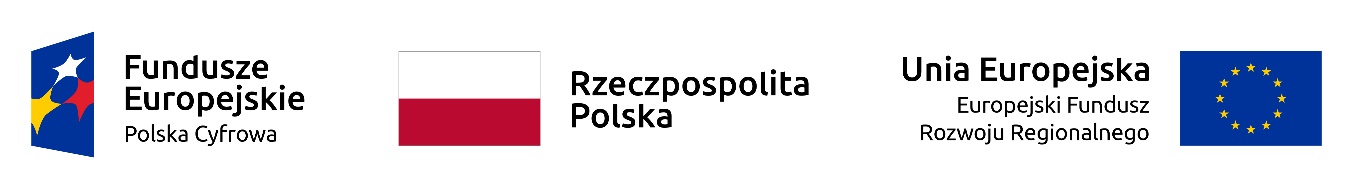 TRWAŁOŚĆ PROJEKTU
Okres trwałości: 5 lat
Źródło finansowania utrzymania produktów projektu: 
środki własne (subwencja badawcza, SPUB) Uniwersytetu im. Adama Mickiewicza w Poznaniu (Beneficjenta) oraz Poznańskiego Centrum Superkomputerowo-Sieciowego (Partner) 
Najważniejsze ryzyka:
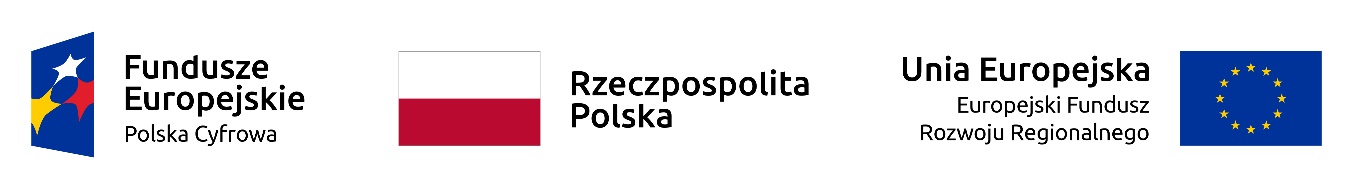 Dziękuję za uwagę